Pravilno  umivanje        zob
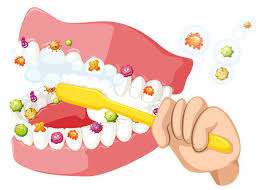 ALI  ŠE  ZNATE ?
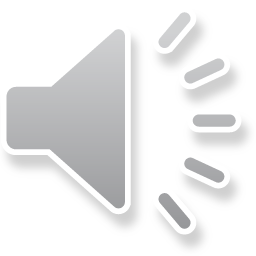 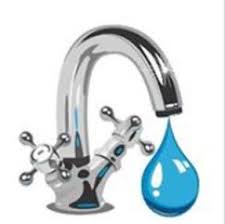 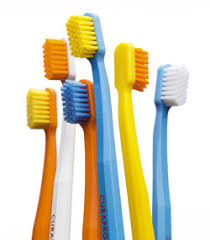 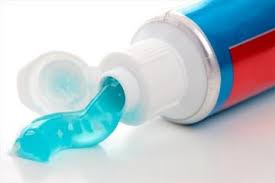 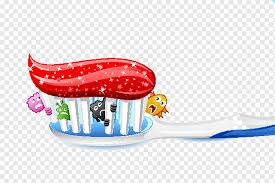 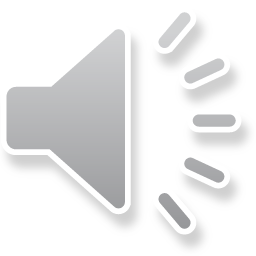 KAJ  POTREBUJEMO ZA ČIŠČENJE ZOB ?                              Vodo, ZOBNO  ŠČETKO, ZOBNO PASTO IN VELIKO DOBRE VOLJE
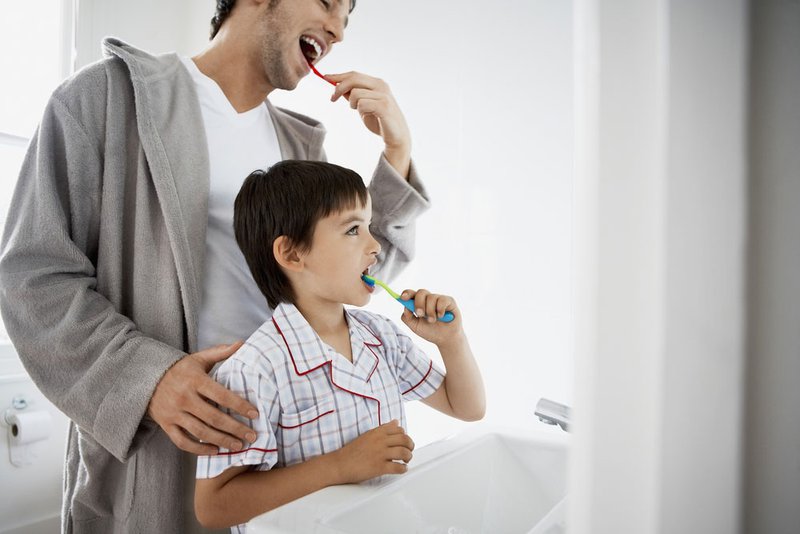 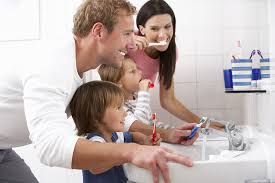 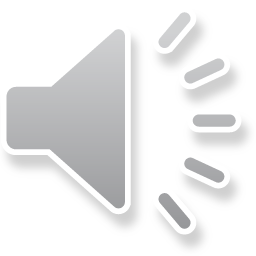 Pa  začnimo……,DA NAM BO LAŽJE SLEDIMO NAVODILOM NA NASLEDNJI STRANI…..V DRUŽBI BO ŠE BOLJ ZANIMIVO..
TAKO….. , PA NAM JE USPELO!
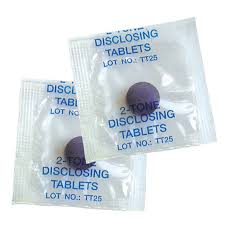 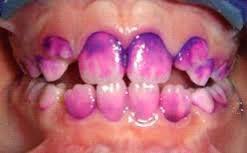 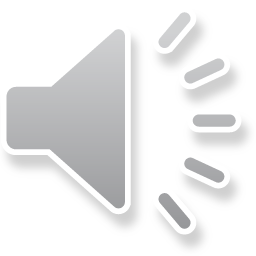 PO  UMIVANJU  ZOB  OBČASNO SKUPAJ S  STARŠI  PREVERITE  UČINKOVITOST  UMIVANJA ZOB  S  TESTNIMI  TABLETAMI  ZA  OBARVANJE  ZOBNIH  OBLOG.
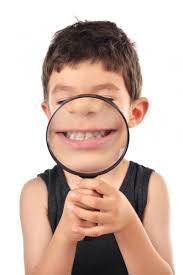 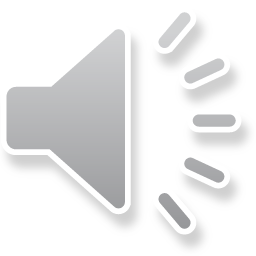 oglej  si svoje zobe v  ogledalu  in  pobarvaj  tiste  zobe  na   sliki, ki  jih mogoče  nisi  dovolj  natančno očistil!
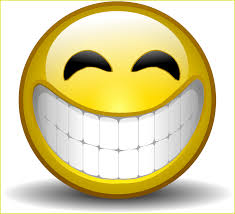 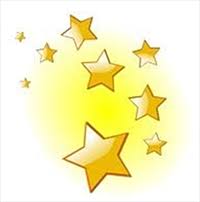 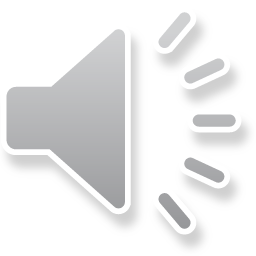 ALI  SI  MORAL  KAKŠEN  ZOB POBARVATI ?...  NE ?...  ČESTITAM !!!
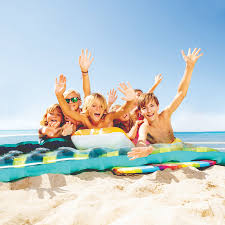 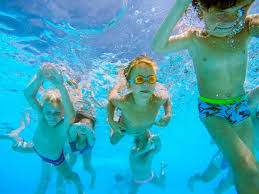 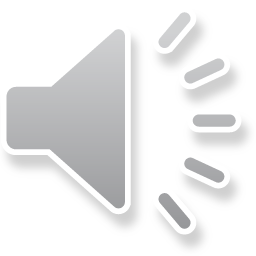 Želim vam LEPE , NEPOZABNE POČITNICE in naj se vsak  dan  začne  s  čistim nasmehom !       …….Vaša zobna asistentka  irena……         ZD ŠKOFJA LOKA,ZOBNA PREVENTIVA